Игра  «Крестики - нолики»
по профилактике употребления психоактивных веществ
1-й ТУР:
Основы безопасности жизнедеятельности
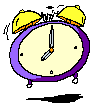 Предмет, в котором в старину хранили табак

Ответ: ТАБАКЕРКА
Яд, убивающий лошадь

Ответ: НИКОТИН
Опасное заболевание, развивающееся от курения

Ответ: РАК
Антоним к слову “Жизнь”
 
Ответ: СМЕРТЬ
СП + ,ТОРТ



Ответ: СПОРТ
З + ДОМ’ + ,,КОРОВА’ + ЬЕ 

Ответ: ЗДОРОВЬЕ
НАРДЫ + КОМАР’ + Н

Ответ: НАРКОМАН
КОЗА + Н
3 4 1 2

Ответ: ЗАКОН
З + ЕЛЬ + Е
 
Ответ: ЗЕЛЬЕ
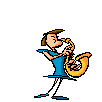 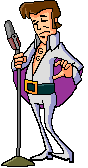 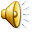 2-й  ТУР:Природоведение
Что такое П.А.В. (Психо-активных вещества)? 

Ответ: Никотин, наркотики, алкоголь, растворители
Какого ядовитого вещества больше всего попадает в организм человека при курении

Ответ: НИКОТИН
Какой голос у курильщика?

Ответ: ХРИПЛЫЙ
Влияет ли алкоголь на мозг человека?

Ответ: ДА
Вредны ли напитки “Red bull”, “Red devil”, “Adrenоlin Rush”?

Ответ: ДА
На какие органы и системы организма человека не влияет алкоголь, наркотики, сигареты? 

Ответ: ВЛИЯЕТ НА ВСЕ
Можно ли заразиться СПИДом бытовым путем? 
 
Ответ: НЕТ
Что означает слово “наркотик”? 

Ответ: ДУРМАН, ОДУРМАНИВАЮЩИЙ
Хороши ли работники наркоманы и алкоголики? 

Ответ: НЕТ
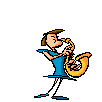 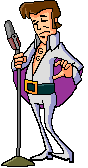 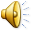 3-й  ТУР:Музыка
“Спи, моя радость усни”


Ответ: РЕЖИМ ДНЯ - СОН
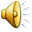 “Мы маленькие дети”

Ответ: ПРОГУЛКА
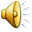 “Бандито-ганстерито”



Ответ:  УПОТРЕБЛЕНИЕ АЛКОГОЛЯ
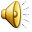 “Кручу педали, кручу”



Ответ:  ЗАНЯТИЯ СПОРТОМ
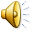 “Чтоб ребенок был здоров”



Ответ: СБАЛАНСИРОВАННОЕ ЗДОРОВОЕ ПИТАНИЕ
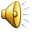 “Дуэт Глупого Короля и Прекрасной Принцессы”


Ответ: ДИЕТА, ЗДОРОВОЕ ПИТАНИЕ
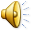 “Песенка Льва и Черепахи”



Ответ: ВОЗДУШНЫЕ ВАННЫ
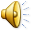 “Песенка  про  …”



Ответ: ЗАРЯДКА
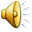 “33 коровы”



Ответ: ЗДОРОВОЕ ПИТАНИЕ
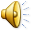 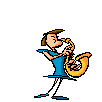 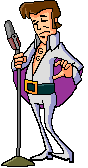 4-й  ТУР: Физкультура
Родина Олимпийских игр ? 

Ответ: ГРЕЦИЯ г. АФИНЫ
Как называли спортсмена в Древности? 

Ответ: АТЛЕТ
Через какой период времени проводятся Олимпийские игры? 

Ответ: ЧЕРЕЗ 4 ГОДА
Какие существуют Олимпийские игры современности? 

Ответ: ЗИМНИЕ, ЛЕТНИЕ
Где будут проходить Зимние Олимпийские игры в 2014 году? 

Ответ: г. СОЧИ
Королева спорта (вид) 

Ответ: ЛЕГКАЯ АТЛЕТИКА
Какой вид спорта в переводе с английского языка означает “игра ногой”? 

Ответ: ФУТБОЛ
Назовите символику Олимпийский игр 

Ответ: ФЛАГ, КОЛЬЦА, ДЕВИЗ
Символ ХХII Олимпийских игр в Москве

Ответ: ОЛИМПИЙСКИЙ МИШКА
5-й  ТУР: Литература
Лиха беда – 
                      …начало 
                      …конец 
                      …средина 

Ответ: НАЧАЛО
Легко друзей найти, да 
               …и трудно потерять 
               …трудно сохранить 
               … легко сохранить 

Ответ: ТРУДНО СОХРАНИТЬ
Чем больше привычек, тем 
                    …меньше свободы 
                    …больше свободы 
                    …больше желаний 

Ответ:  МЕНЬШЕ СВОБОДЫ
Побороть дурные привычки легче 
     …сегодня, чем завтра 
     …всегда 
     …завтра , когда будет желание 
             
Ответ:  СЕГОДНЯ, ЧЕМ ЗАВТРА
Вредная привычка, как мягкое кресло - 
   …сидеть удобно 
   …сесть легко и не хочется вставать 
   …сесть легко, а встать трудно 

Ответ: СЕСТЬ ЛЕГКО, А ВСТАТЬ ТРУДНО
Хорошие привычки…
          … продлевают жизнь, а плохие                   делают ее приятной 
         …укорачивают жизнь, но очень приятны 
         …продлевают, но ненадолго
 
Ответ:  ПРОДЛЕВАЮТ ЖИЗНЬ, А ПЛОХИЕ                   ДЕЛАЮТ ЕЕ ПРИЯТНОЙ
Много вина – 
                       …вот и отлично 
                       …мало здоровья 
                       …мало ума 
 
Ответ: МАЛО УМА
Береги платье снову, 
         …а здоровье смолоду 
         …а ботинки с магазина 
         …а здоровье до старости 
 
Ответ: А ЗДОРОВЬЕ  СМОЛОДУ
В здоровом теле - 
                        … здоровый пух
                        … больной дух
                        …здоровый дух
 
Ответ:  ЗДОРОВЫЙ ДУХ
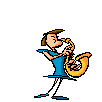 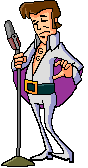 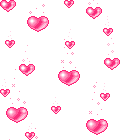 Спасибо
за  участие!!!
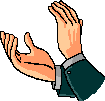